Youth   informal  organizations
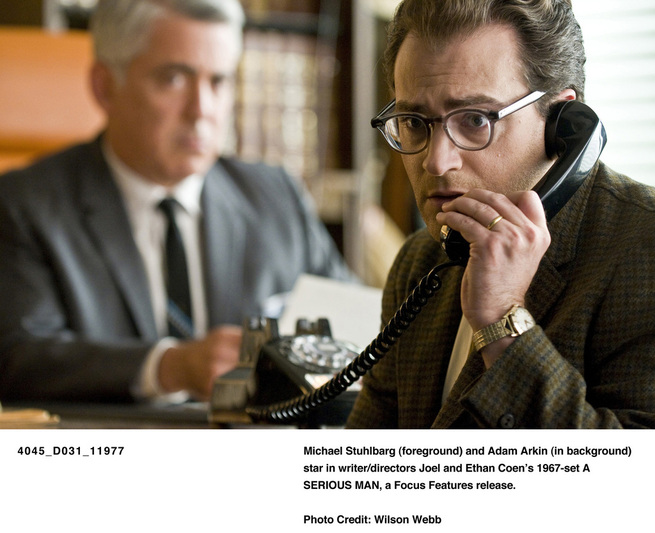 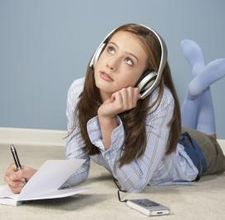 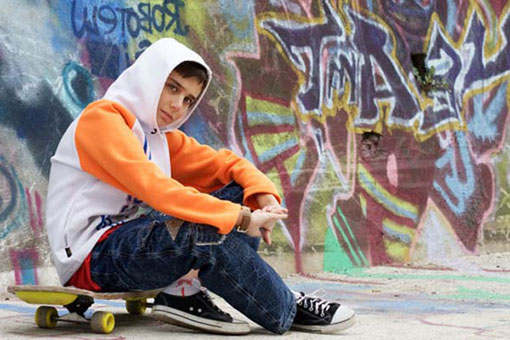 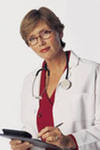 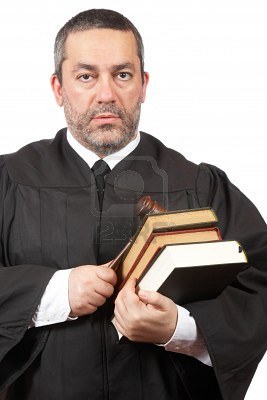 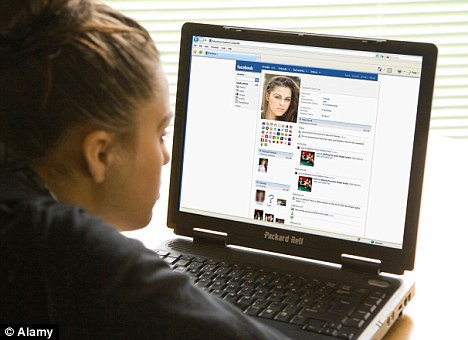 A MADRIGAL
Crabbed Age and Youth Cannot live together: Youth is full of pleasance, Age is full of care; Youth like summer morn, =morning Age like winter weather, Youth like summer brave, великолепный Age like winter bare; пустой Youth is full of sport.
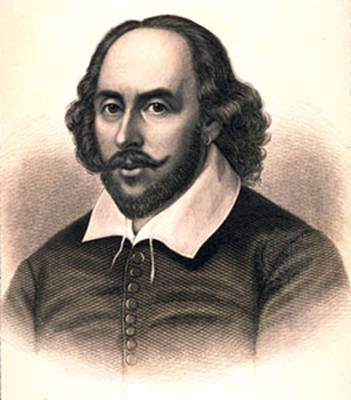 Возраст и Юность вместе не могут; 
Юность в забавах, Возраст в тревогах. 
Юность - как летнего утра дыхание, 
Возраст – как зимней поры увядание. 
Юность, как лето, теплом приобнимет, 
С Возрастом зимняя стужа нахлынет. 
В Юности думаешь: жизнь бесконечна! 
Возраст попросит оставить беспечность. 
Две параллели не могут быть вместе… 
Юность! Тобой восхищаюсь! Пою тебе песню!
William Shakespeare
1
Subculture is  any  group  within  a larger   complex  culture   who   has     interests that are different from those     of the dominant culture. Subculture is      a  group  with a  distinct  style  and identity. Different subcultures have     their own  beliefs,  value  systems,  fashion  and   favourite music.
Youth MovementsEx.40 p.149
the Church-based Boys` Brigade [brɪ'geɪd]
the Boy Scouts [skauts]
the Girl Guide Association [gaɪd  əˌsəusɪ'eɪʃ(ə)n]
the Nazi ['nɑːtsɪ] Hitler Youth
the Blackshirts
the Austrian Red Falcons ['fɔː(l)k(ə)ns] cоколы
Octobrist 
Pioneer [paɪə'nɪə]
Komsomol ['kɔmsəmɔl]
the Teddy Boys
the Mods [mɔdz]
the Rockers ['rɔkəz] 
Skinheads
The Hippies ['hɪpɪz]
The Punk Rockers [pʌŋk   'rɔkəz ]
Titles
Youth Sections in Mass Political Movements
Different Types of Youth Movements
Young People’s Religious Organizations
Post War Youth Cultures
Adult-led Youth Movements
1
The Church-based Boys` Brigade
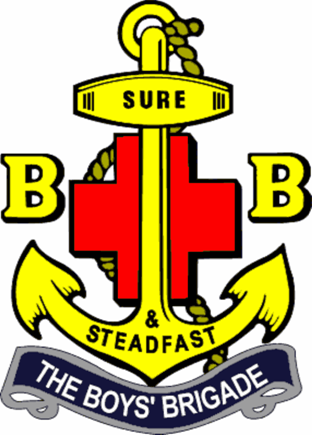 1Слайд 9
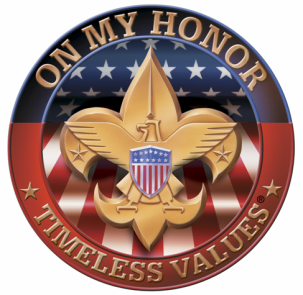 The Boy Scouts The Girl Guide Association
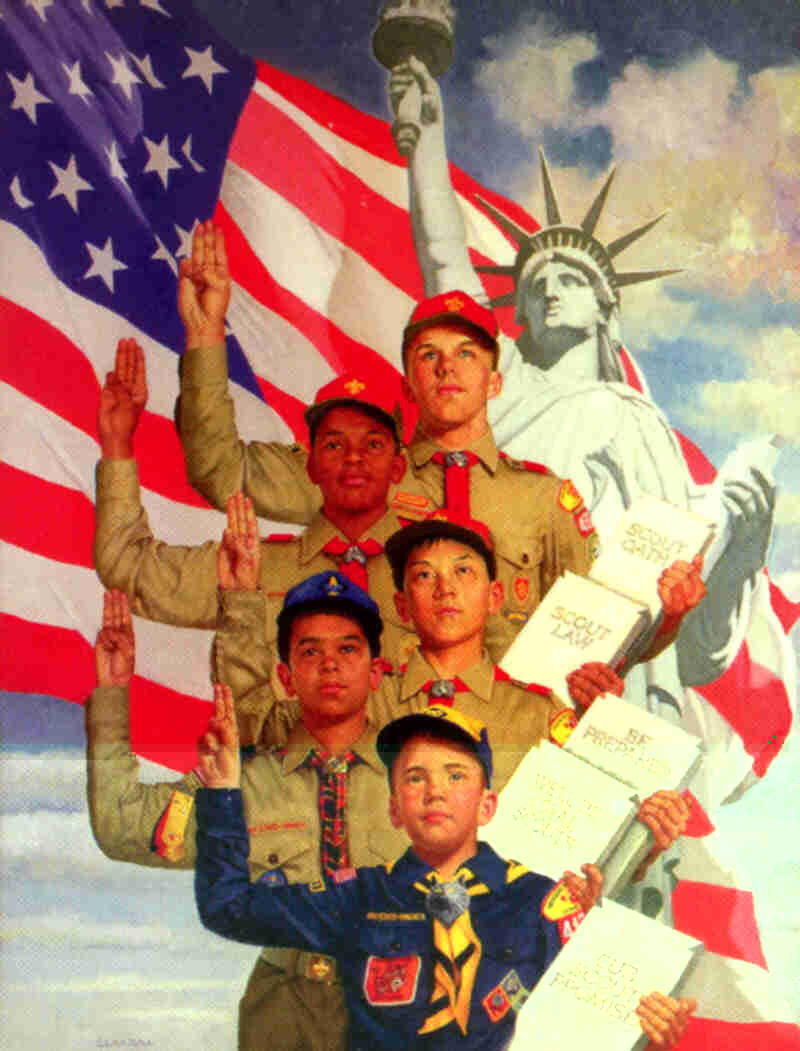 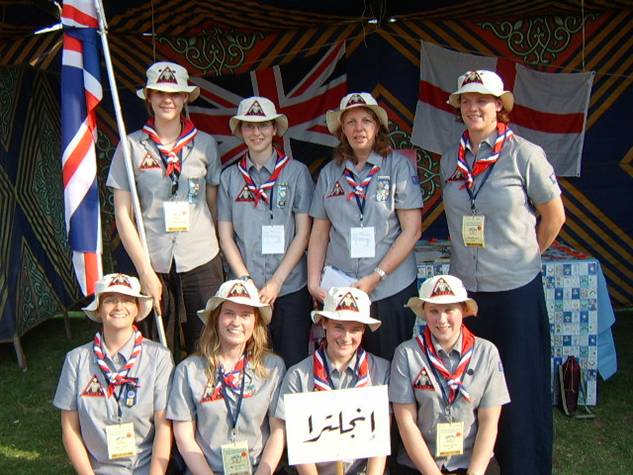 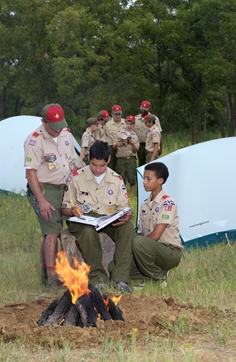 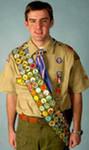 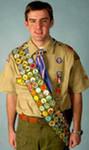 Слайд 91
Pioneer, Octobrist, Komsomol groups
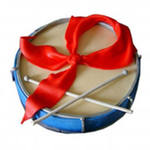 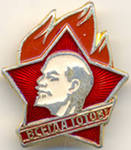 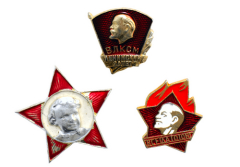 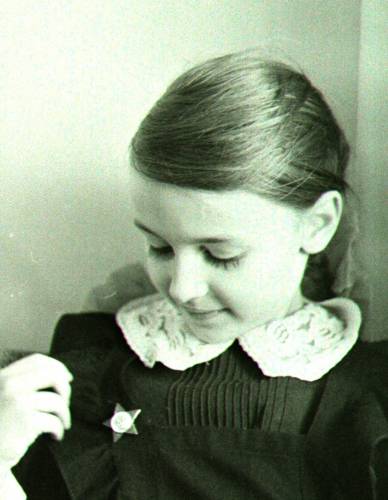 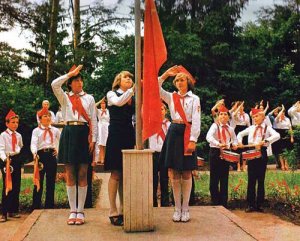 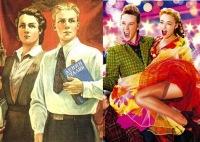 1Слайд 9
The Teddy Boys
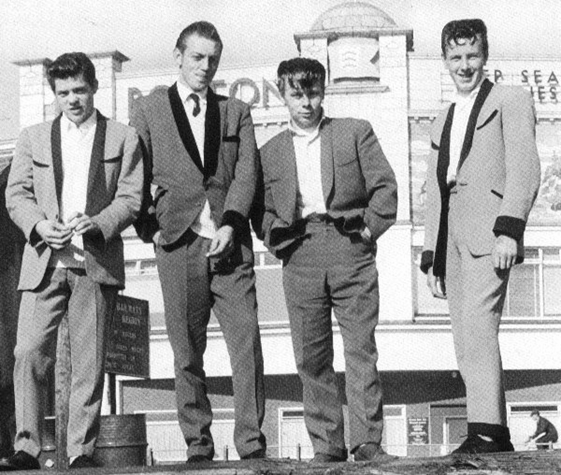 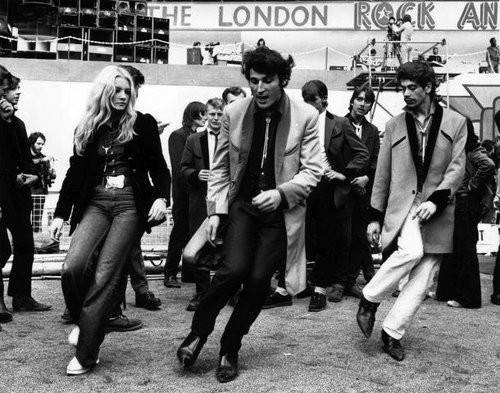 1Слайд 9
The Mods
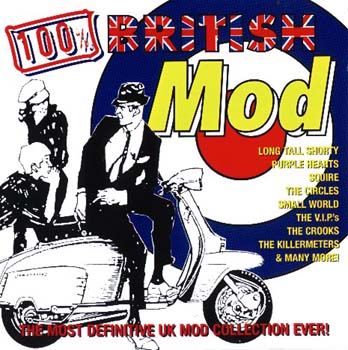 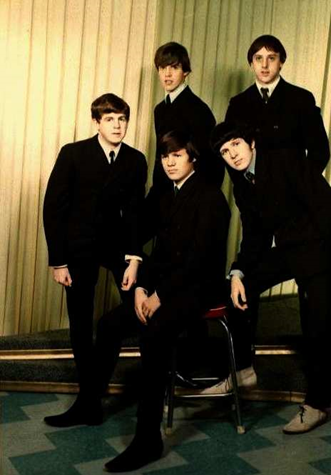 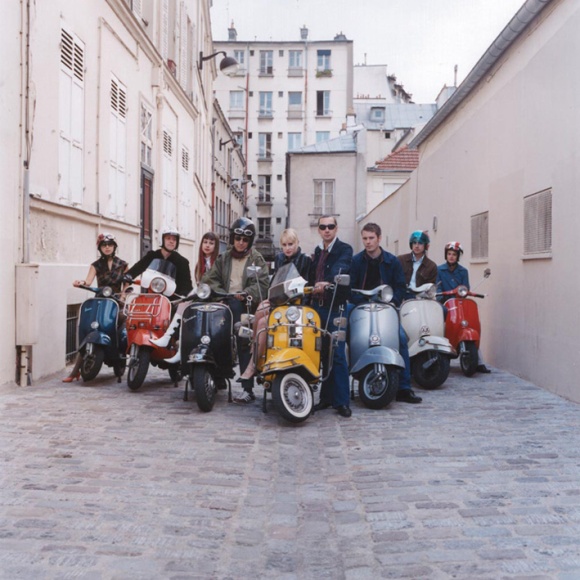 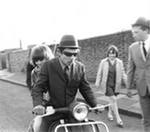 1Слайд 9
The Rockers
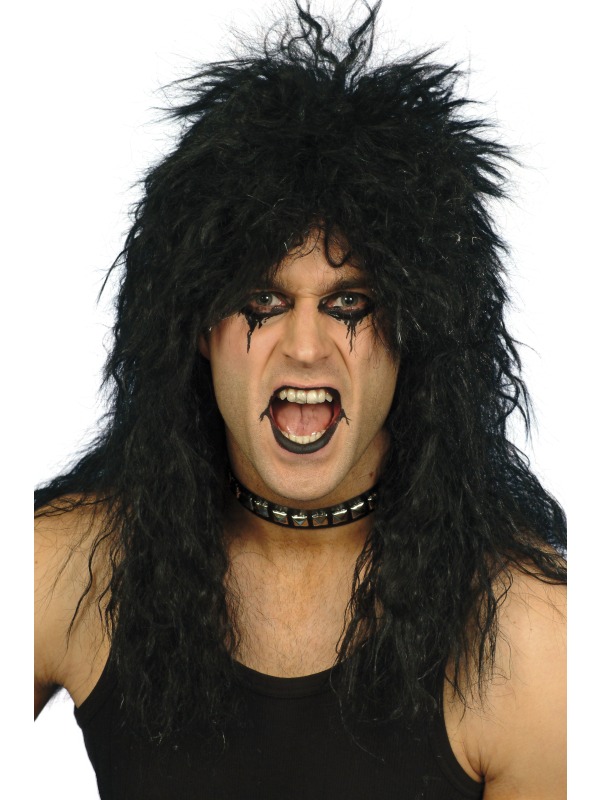 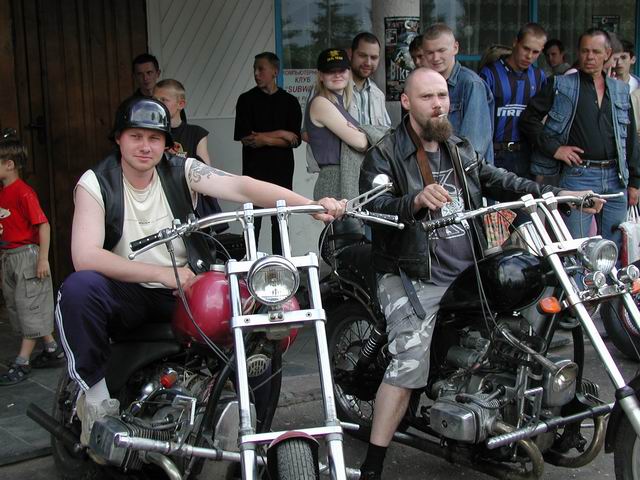 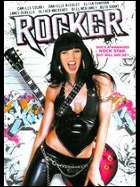 Слайд 9
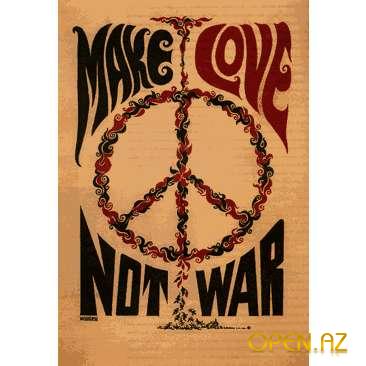 The Hippies
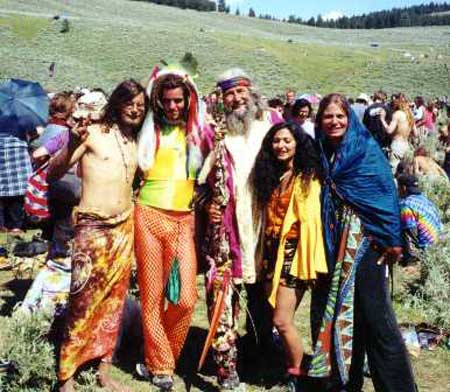 1Слайд 9
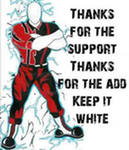 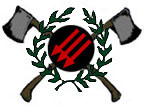 The Skinheads
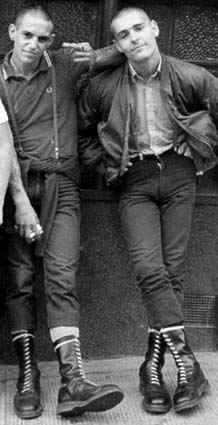 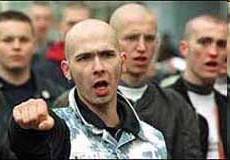 1
The Punk Rockers
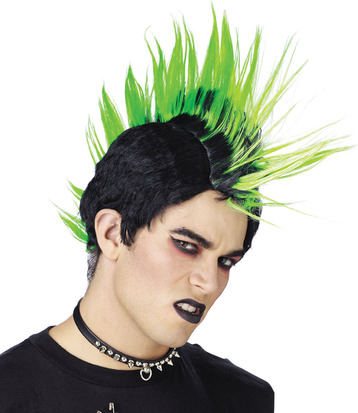 Слайд 91
for and against
What positive and negative features do youth subcultures have?
shocking looks 
drug and alcohol addiction
bad image 
communication with friends 
self-expression
special way of life
 common interests  
rebellion against the society 
rejection of everything  
protest against the parents
changing the world to the best 
new styles of music
spending spare time
teens’ violence and aggressiveness
Music pause
1.

2.

3.

4.

5.
Punk Rock – Sex Pistols
Techno – Prodigy
Rock’n’Roll – Elvis Presley
Reggae – Bob Marley
Psychedelic Rock – Pink Floyd
The Self-Sufficient Work
Who are they?
They wear  long jackets, velvet collars, drainpipe trousers and crepe-soled shoes. They were the first of the rebellious working-class youth cults.
They  sought to free themselves from societal restrictions, choose their own way, and find new meaning in life.
Who are they?
They have brightly colored hair and wear metal chains.
All persons who ride 2 or 3 motorized vehicles and usually wear leather jackets and army boots.
Who are they?
They are visually identified by their short hair and unique clothing styles.  They always say something like “Russia for Russian”, “England for English”, “Germany for German”.
Significant elements of this subculture include fashion (often tailor-made suits); music and motor scooters.
Who are they?
Their  motto is "Sure and Steadfast" and the logo is an anchor placed over a Greek cross.
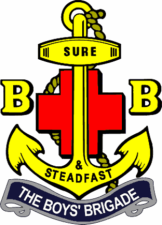 It is a worldwide youth movement of multiple organizations for both boys and girls whose aim is to develop young people physically, spiritually and mentally so that youth may take a constructive place in society.
Wisdom
If there is right in the soul,
 There is beauty in the person.
 If there is beauty in the person,
 There will be harmony in the home.
 If there is harmony in the home,
 There will be order in the nation.
 If there is order in the nation,
 There will be peace in the world.
Homework
STUDENT CARD 
Give a 3 minute talk on youth subcultures.
Remember to say:
      -    what youth subcultures you know
     -     why different subcultures appear
     -     if subcultures help to express one’s individuality
     -     if you would like to belong to any teenage subculture (why/why not)